Grundlagenvereinbarung zur Kostenteilung LSC / FTV
Hintergrund und Status
05.07.2020
Kernpunkte_Kostenteilung_RA_Knies_20200705.pptx
1
Kostenteilung LSC / FTV
Historie
ursprünglich drei Vereine am Platz (Akaluft, LBW, FTV); gemeinsame Entscheidungen bzgl. Flugbetrieb; Kosten gedrittelt
2009 - Zusammenschluss Akaluft und LBW  => heute nur noch zwei Vereine am Platz: LSC Kranich und FTV Spandau
Mittlerweile ähnlich große Startzahlen / aktive Piloten / Einnahmen aus Fluggeb.
Trotzdem seit 2009 weiterhin Kostenschlüssel 67% / 33% für
Betriebskosten (ca. 12.000 Euro p. a.)
IG-Baustunden
Investitionen / Anschaffungen
2017 - Änderungsverlangen von LSC an FTV nach gerechter Kostenteilung
05.07.2020
Kernpunkte_Kostenteilung_RA_Knies_20200705.pptx
2
Änderungsverlangen Kostenteilung
Kernpunkte – worum geht es, was forderte LSC ?
Aufteilung der laufenden Bewirtschaftungskosten nach gerechtem Maßstab
Aufteilung der Investitionen (Neuanschaffungen) nach gerechtem Maßstab 
Aufteilung der Baustunden nach gerechtem Maßstab
Lastenausgleich für die Benutzung des Flugplatzes und des Wertverlustes durch Abnutzung (Afa) der Gebäude und der Maschinen + Geräte (i. w. durch LSC bezahlt)
Zuordnung der Einnahmen aus Wohnwagenabstellplatz und Unterkunft zu den Vereinen (also nicht zur IG)
05.07.2020
Kernpunkte_Kostenteilung_RA_Knies_20200705.pptx
3
LSC fordert Kostenteilung 50 / 50 Warum?
Die vorgenannten Kosten (Bewirtschaftungskosten, Investitionen, Baustunden, Details siehe Back-up) fallen nur ganz oder gar nicht an. Es gibt dabei keine Weniger- oder Mehrnutzung.
Wenn beide Vereine gleichberechtigt Entscheidungen treffen, sollten sie auch gleichberechtigt die Lasten tragen
.
05.07.2020
Kernpunkte_Kostenteilung_RA_Knies_20200705.pptx
4
Gerechte Kostenteilung – Fakten
Die Auswertung der Starkladde hat ergeben
Piloten
    	2018	2019
Startzahlen
	2018	2019
Für 2020 /2021 Reduzierung der Pilotenanzahl bei LSC erwartet
Selbst bei Abkehr vom „Alles oder Nichts Prinzip“ (die Startbahn kann ich nicht nur zu 1/3 nutzen) rechtfertigen annähernd gleiche Piloten- / Startzahlen eine Kostenteilung  50 / 50. 

FTV Spandau beharrt auf 33 %  /67 % (LSC bezahlt immer das Doppelte !)
05.07.2020
Kernpunkte_Kostenteilung_RA_Knies_20200705.pptx
5
Was haben wir als Verhandlungsposition angeboten?
Verzicht auf alle rückliegenden Forderungen für 2016 und 2017
Verzicht auf Afa Kosten für Maschinen und andere Sachanlagen (bspw. Gebäude)
Verzicht auf Pachtkosten für Grundstück und Flachbau
Verzicht auf 50 / 50 
 Stattdessen jahresgenaue Abrechnung nach Startzahlen, jedoch mit folgenden Kappungsgrenzen:
 FTV zahlt unabhängig von den relativen Startzahlen maximal 55 % (auch wenn sie im Verhältnis mehr Starts gemacht haben) 
 FTV zahlt unabhängig von den relativen Startzahlen mindestens 45 %  (auch wenn sie im Verhältnis weniger Starts gemacht haben)
Gleichberechtigte Stimme in der IG (50 % Stimme obwohl FTV vom Sachvermögen nur 33 % gehört)
FTV hat Vorschlag 50/50 abgelehnt. Ebenso LSC Vorschlag Abrechnung nach Startzahlen mit Kappungs-grenze 45/55. Stattdessen Kappungsgrenze 40/60 angeboten wenn LSC auf alle Forderungen verzichtet und wenn FTV kostenlos KODI und die LS4 Tragflächen überstehen lassen darf. 
Obwohl LSC signalisiert hat, dass dieses „Angebot“ unakzeptabel ist, wurde vom FTV RA lediglich diese Option übermittelt.
05.07.2020
Kernpunkte_Kostenteilung_RA_Knies_20200705.pptx
6
Wie ging es weiter?
Im Spätsommer hat der LSC aufgrund des Mitgliedervotums bei der MHV 2019 Klage beim Landgericht auf Zahlung der strittigen Abrechnungsbeträge aus den IG-Abrechnungen von 2016 bis 2019 eingereicht.
Bei der 1. Verhandlung am Landgericht empfahl der Richter die Einwilligung in eine gerichtliche Mediation (aus juristischer Sicht sei eine gerechte Entscheidung kaum zu treffen)
Der Mediationstermin am Landgericht brachte beide Parteien kein Stück weiter, weshalb entschieden wurde es noch einmal auf einem anderen Weg zu versuchen. 
Zwischen November 2020 und Anfang März 2021 diskutierten Dirk Bernhardt und Walter Messerschmitt als Vertreter der Vereine in  fünf langen Gesprächen die einzelnen verhandelbaren und nicht verhandelbaren Punkte der Vereine sowie verschiedene Lösungsansätze und -wege. Die einzelnen Schritte wurden seitens LSC jeweils im Vorstand nach- u. vorbesprochen.
Ziel aus Sicht des LSC war es , in der Zusammenarbeit mit dem FTV eine „Pause“ einzulegen, also möglichst wenig Gemeinsames zu vereinbaren und für das notwendig Gemeinsame eine gerechte Basis der Kostentragung und Mitbestimmungsrechte zu erreichen. Die Einigung sollte die zurückliegenden Jahre zumindest ab 2017 umfassen und zunächst für mindestens weiter 5 Jahre gelten.
Am Ende der Diskussion haben sich Dirk u. Walter entschieden, eine Grundlagenvereinbarung vorzustellen, die eine klare und einfache Kostenteilung über alle Kosten nach einem Proporz vorsieht und den Vereinen möglichst viele Freiheiten zur eigenen Entfaltung bietet bei gleichberechtigter Entscheidung bezüglich grundsätzlichen Themen am Platz.
Der Vorschlag zur Grundlagenvereinbarung wurde dann in einer Viererrunde mit Dirk Bernhardt, Sebastian Hussel, Thomas Hendrische u. Walter Messerschmitt finalisiert und anschließend in den Vorständen abgestimmt.
Die Version 5.1 dieser Grundlagenvereinbarung soll nun von den Mitgliedern bestätigt werden
05.07.2020
Kernpunkte_Kostenteilung_RA_Knies_20200705.pptx
7
Was haben wir nun verhandelt?
Rückwirkender Zahlungsausgleich durch FTV ab 2017, d. h. Verzicht auf rückliegenden Forderungen für (nur) 2016 – pauschaliert auf 6.000 € für die Jahre 2017 - 2019.
Anrechnung der Afa Kosten für Maschinen und andere Sachanlagen (bspw. Gebäude)
Verzicht auf anteilige Pachtkosten für Grundstück und Flachbau
Verzicht auf 50 / 50, stattdessen jahresgenaue Abrechnung nach einem Mittel aus Anteilen  der Piloten- und Startzahlen für alle Kosten (also auch Flugzeughalle etc.), jedoch mit folgenden Kappungsgrenzen:
 Jeder Verein zahlt unabhängig von dem errechneten Proporz minimal 40% (= maximal 60 %) (auch wenn der Proporz aus Starts u. Piloten über der Grenze liegt) 
Gleichberechtigte Mitbestimmung  in der IG (50 % Stimme obwohl FTV vom Sachvermögen nur 33 % gehört)
Alle Einnahmen bleiben bei den Vereinen (Wohnwagen, Übernachtungen Flachbau, Gastgruppen, etc.)
Erklärung zum Abschluss einer Vereinbarung über die kostenneutrale Nutzung des Ostshelters durch LSC i. V. mit Flächenüberstand KODI u. einem Segelflugzeug in Flugzeughalle ( bis zum Abschluss der Vereinbarung Miete wie bisher 500 €/a)  
Laufzeit der Vereinbarung 5 Jahre mit automatischer Verlängerung und dem Ziel, eine weiterführende Geschäftsordnung zu entwickeln.
Außerhalb der Vereinbarung auf IG-Sitzung bereits beschlossen: keine Verrechnung von Baustunden, feste Budgets für Instandhaltung 15.000 €/a ab 2021 u. für Investitionen 3.000 € für 2021 und  6.000 €/a ab 2022.
FTV hat den Vorschlag der Grundlagenvereinbarung auf der MHV am 10.03.2021 bestätigt
05.07.2020
Kernpunkte_Kostenteilung_RA_Knies_20200705.pptx
8
Back-up
05.07.2020
Kernpunkte_Kostenteilung_RA_Knies_20200705.pptx
9
Flachbau außen
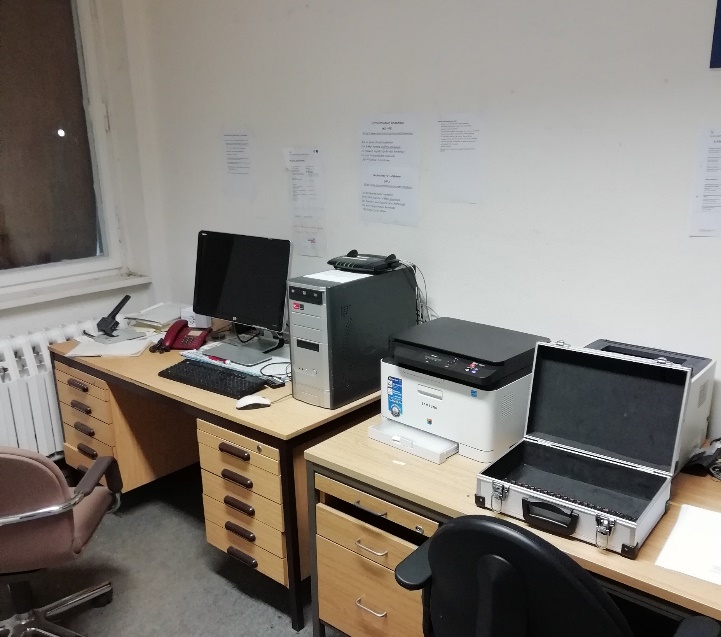 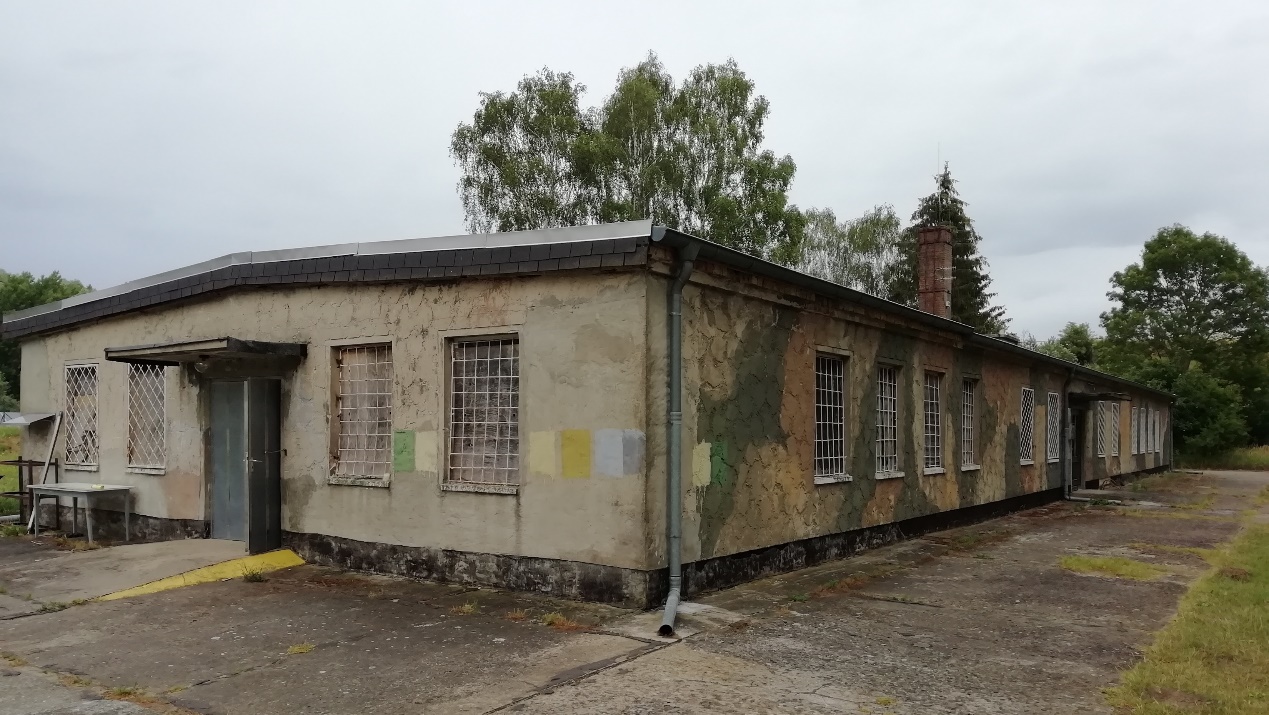 Flachbau innen;  Computerraum
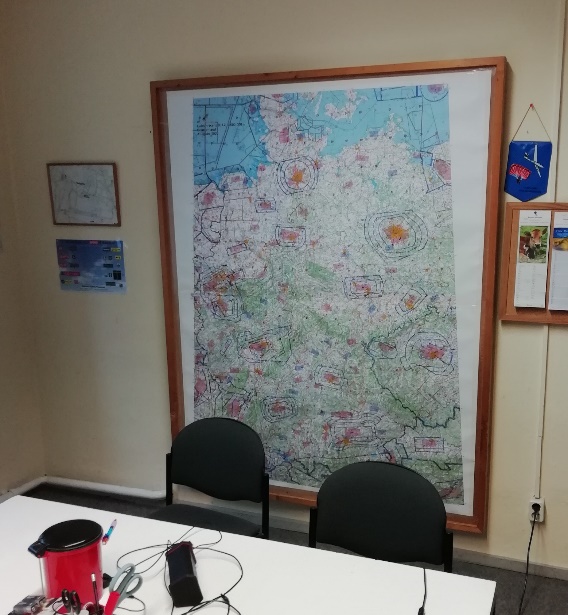 Flachbau innen;  Flugvorbereitungs-raum
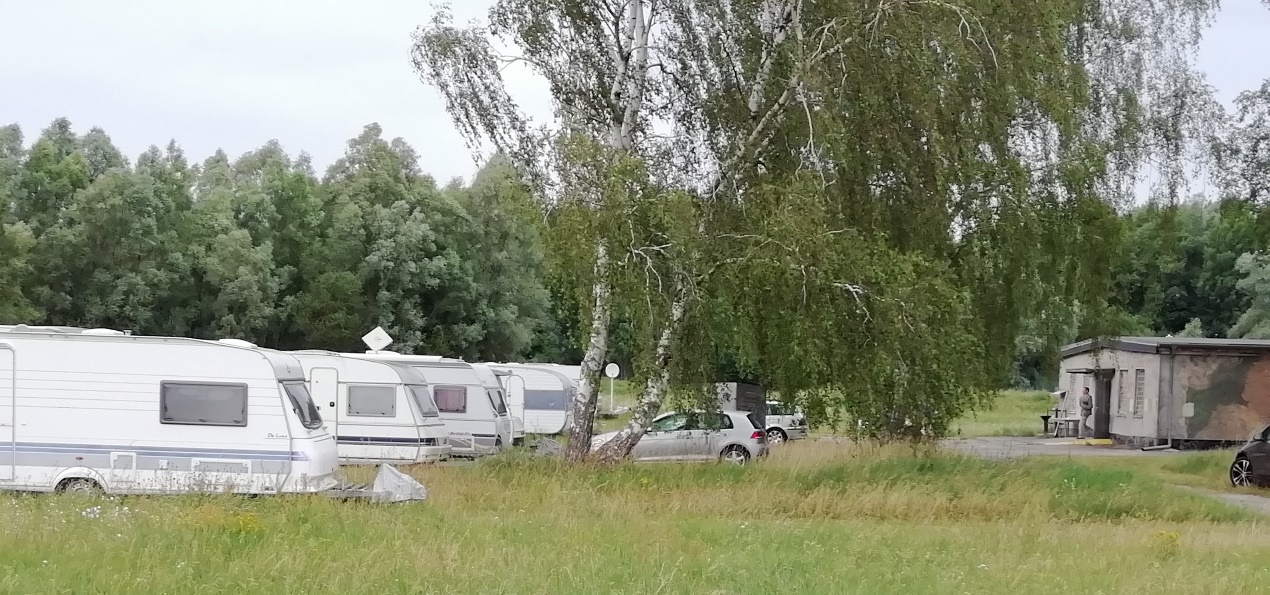 23.06.2020
Bilder_Kostenteilung_Platz_NP_20200705.pptx
10
Flugzeughalle
West-Shelter (Mähwerk, Startwagen, etc.)
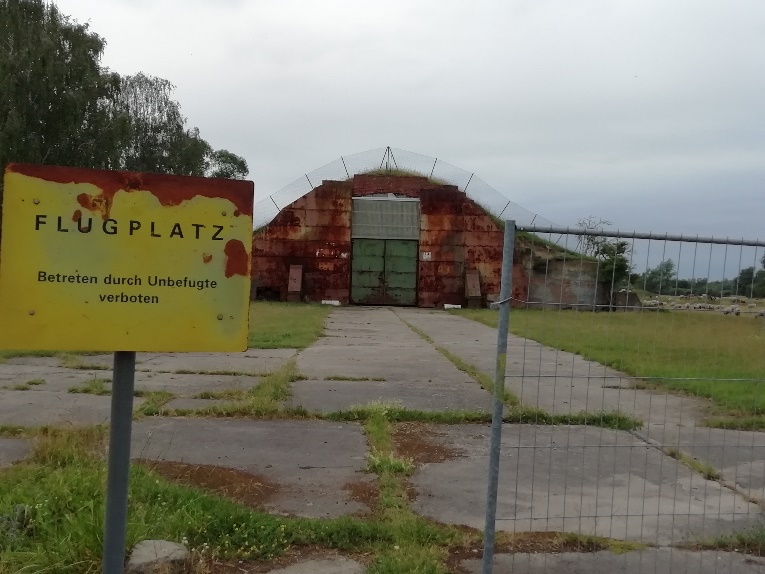 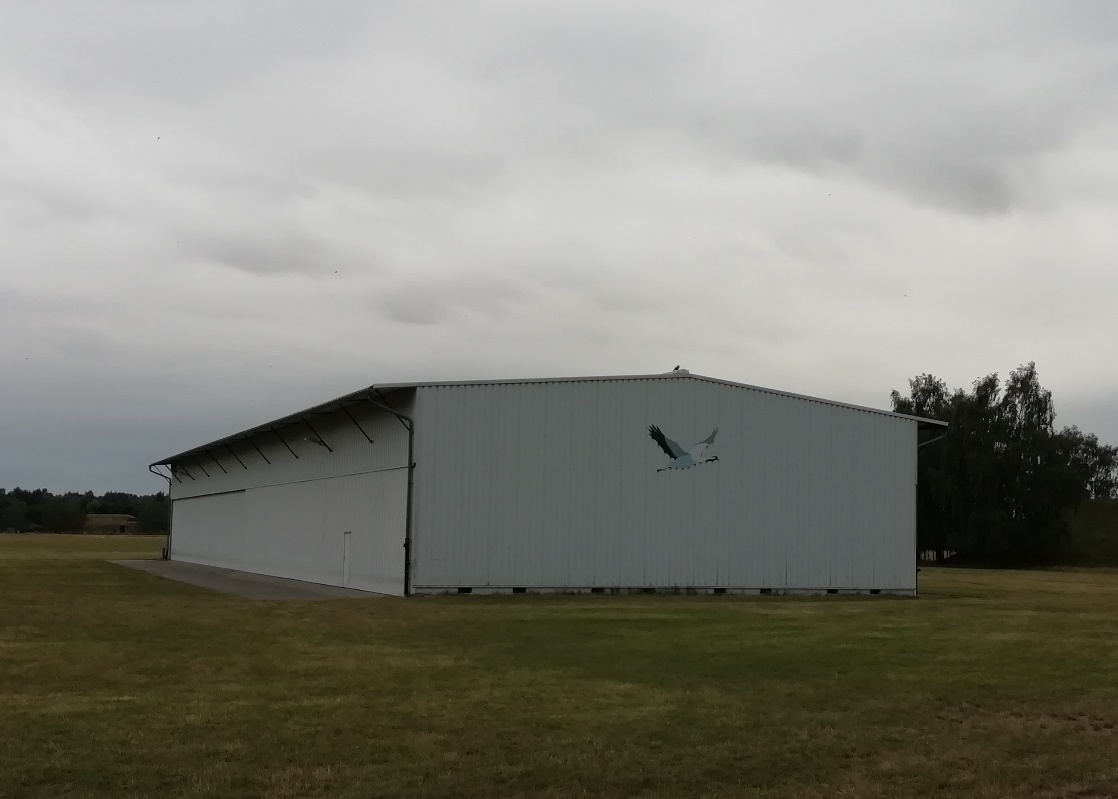 Ost-Shelter (Bagger, Lkw, Flgz.anhänger)
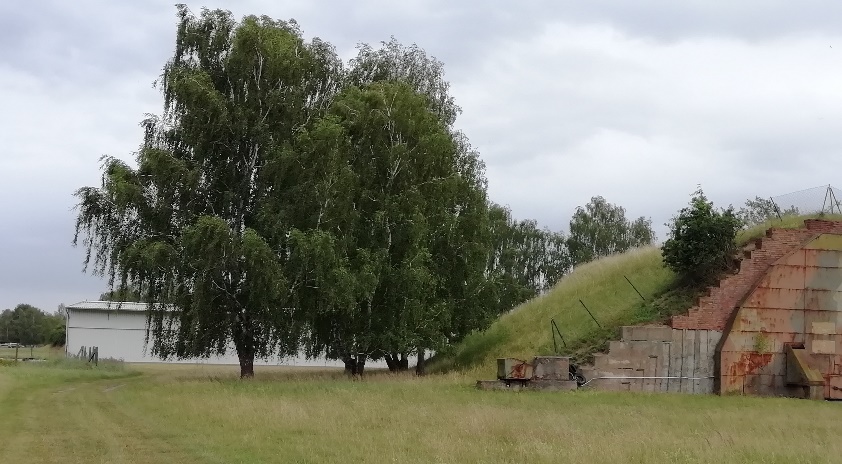 23.06.2020
Bilder_Kostenteilung_Platz_NP_20200705.pptx
11
Flugzeughalle FTV Spandau-Seite (15 %)
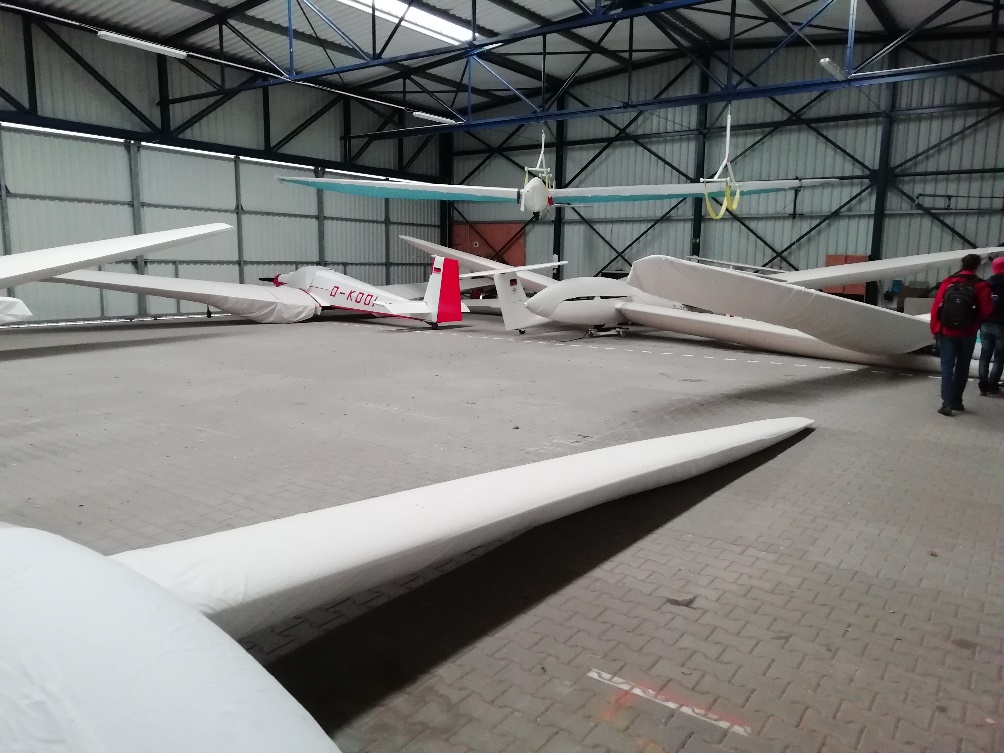 Flugzeughalle Kranich-Seite (85 %)
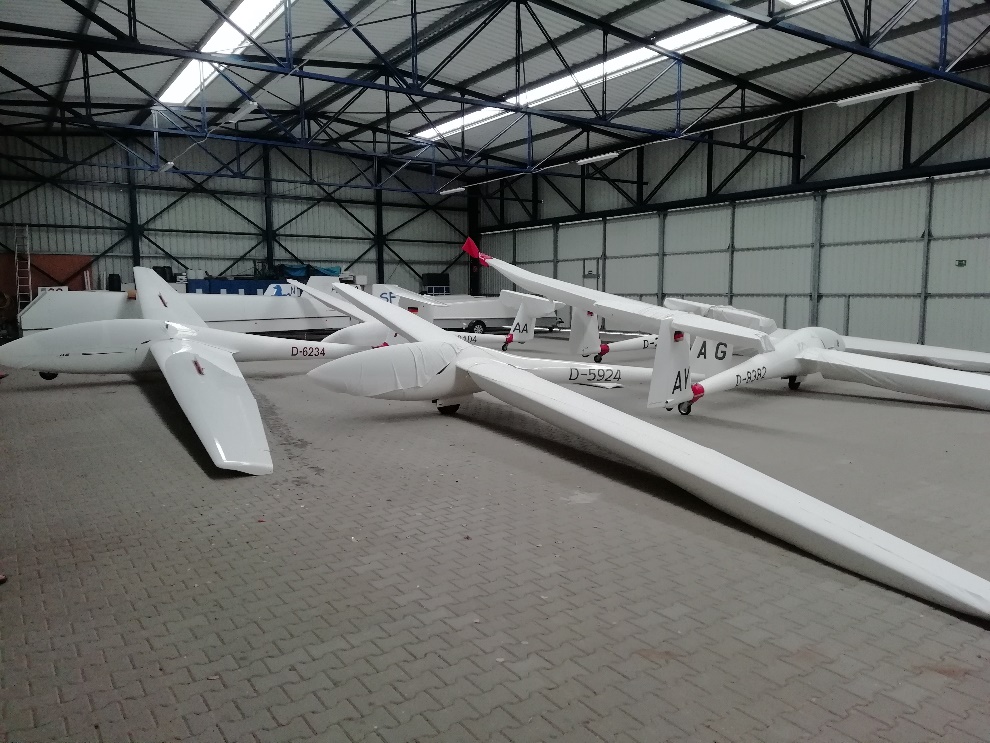 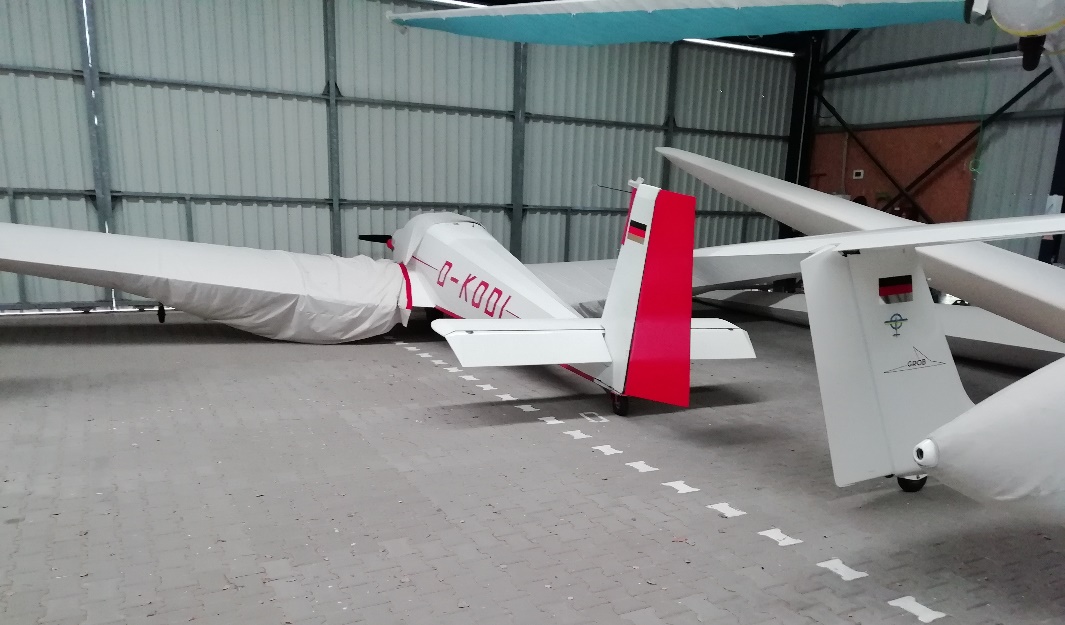 23.06.2020
Bilder_Kostenteilung_Platz_NP_20200705.pptx
12
Kostenteilung - Details
laufende auszahlungsrelevanten Bewirtschaftungskosten, Beispiele: 
Laufende Kosten FlachbauHeizöl, Abwasser, Strom, Telefon und Internet, Gebäudeversicherung, ICAO Karte, Flug-Software (AIP), Gebäudereparaturen (bspw. Brunnenpumpe, Heizung), Trinkwasserprüfung und ggf. -Desinfektion, Feuerlöscherprüfung, etc. 
Laufende Kosten FlugplatzHaftpflichtversicherung, Gebühren LuBB, Platzwart Klaus Schmidt, Entsorgungsgebühren 
Laufende Kosten Maschinen und Geräte (Schwadmäher, Trecker, Radlader, Kipper, etc). Treibstoffe (Diesel); Reparaturen (bspw. Mähwerk; John Deere Trecker); Ersatz- und Verschleißteile (bspw. Messer für Mäher, Eggennetz)
Baustunden 
bspw. für Bewirtschaftung des Platzes (Rasenmähen, Walzen, etc.), Reparaturen an IG Geräten (Mähwerk, Trecker, Walzengestell)
05.07.2020
Kernpunkte_Kostenteilung_RA_Knies_20200705.pptx
13
Kostenteilung – Details
Lastenausgleich für die Benutzung des Flugplatzes und des Wertverlustes durch (Afa) des Flachbaus und der Maschinen und Geräte, die zu 2/3 dem LSC und nur zu 1/3 dem FTV gehören
Zuordnung der Einnahmen zu den Vereinen (Wohnwagenabstellplatz, Unterkunft) 
Wir wollen die von unseren Mitgliedern vereinnahmten Vergütungen nicht an die IG abführen, sondern nur die entstehenden Kosten tragen - FTV fordert die Verteilung der Einnahmen.
05.07.2020
Kernpunkte_Kostenteilung_RA_Knies_20200705.pptx
14
Datenanalyse
05.07.2020
Kernpunkte_Kostenteilung_RA_Knies_20200705.pptx
15
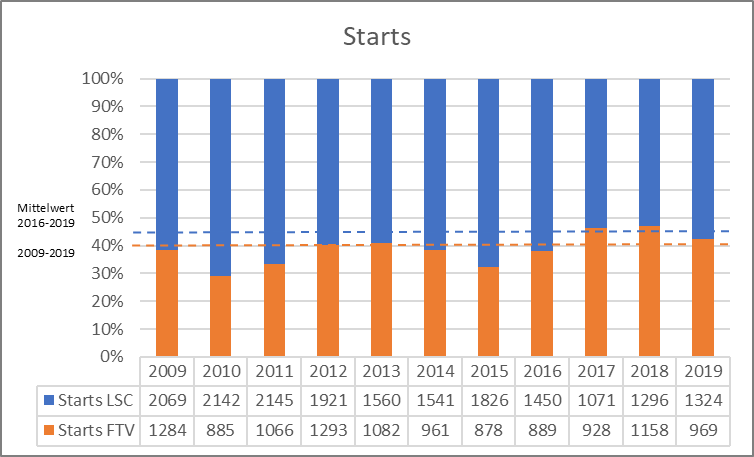 05.07.2020
Kernpunkte_Kostenteilung_RA_Knies_20200705.pptx
16
Aktive Piloten 2018
FTV 33  (40 %)
LSC 50  (60 %)
05.07.2020
Kernpunkte_Kostenteilung_RA_Knies_20200705.pptx
17
Aktive Piloten 2019
FTV 32  (40 %)
LSC 49  (60 %)
05.07.2020
Kernpunkte_Kostenteilung_RA_Knies_20200705.pptx
18
Fusion von LSC und FTV
Mündliche Erläuterung

Diskussions-Eckpunkte
Beide Vereine unterkritisch in Bezug auf Mitglieder
Zukünftige Mitgliederentwicklung=> finanzielle Last + Last durch Wartung/Instandhaltung + Platzpflege + Administrationsaufwand?
Entwicklung des Flugsports  allgemein
„eingezahltes / bezahltes“ Vermögen LSC (85 % der Halle; 2/3 von Gelände und Flachbau; Flugzeugpark, usw.)
Grundsatzhaltung FTV 
Randbedingungen (bspw. Steuern)
05.07.2020
Kernpunkte_Kostenteilung_RA_Knies_20200705.pptx
19